Other relevant topics in EGFR mutation-positive NSCLC, such as nonmetastatic disease, exon 20 insertion mutations and novel agents
Helena Yu, MD
Associate Attending
Research Director, Thoracic Oncology Service
Memorial Sloan Kettering Cancer Center
January, 2025
Neoadjuvant osimertinib for early stage
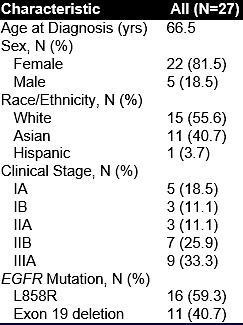 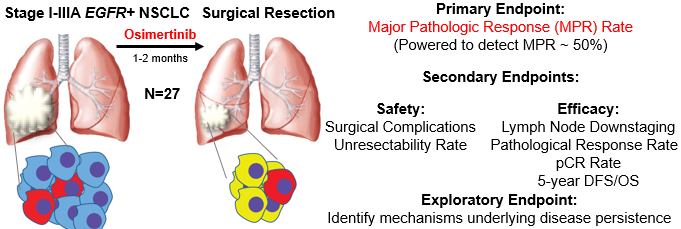 Primary Endpoint: Major Pathologic Response Rate = 15%
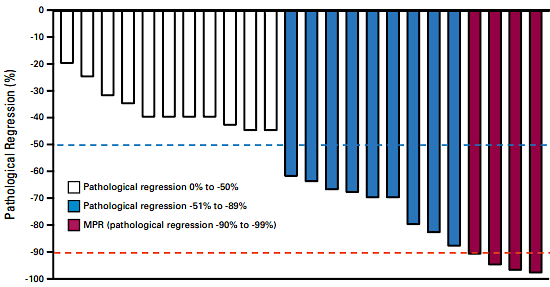 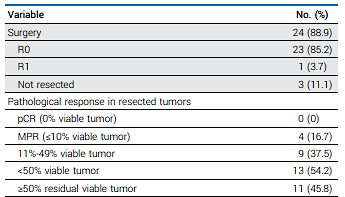 Blakely J Clin Oncol. 2024
Neoadjuvant osimertinib for early stage
NeoADAURA study schema
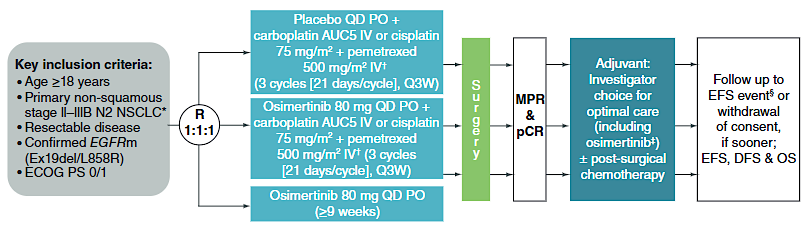 OS benefit of adjuvant osimertinib
Lower than expected MPR and PCR rate
Possibly due to short treatment time (1-2 mo?)
Clear survival benefit of adjuvant osimertinib
Chemotherapy may be important for initial cytoreduction
Await NeoADAURA results
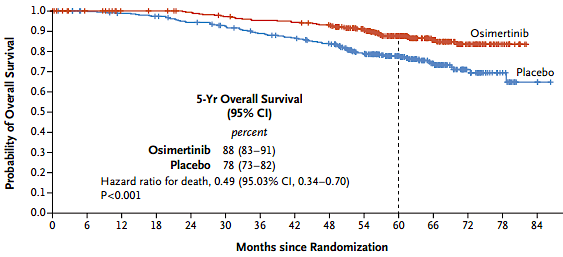 Blakely J Clin Oncol. 2024
ADAURA MRD Analysis
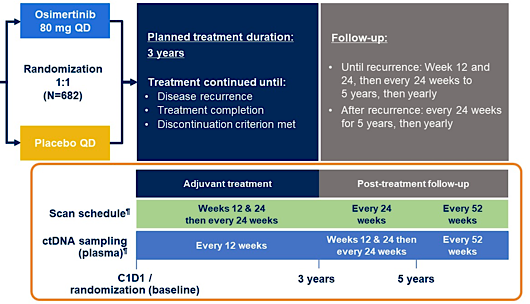 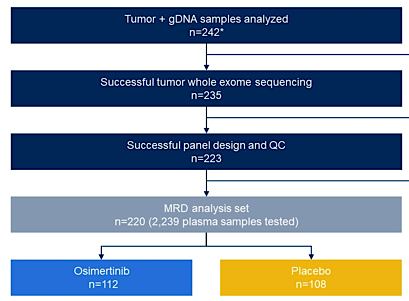 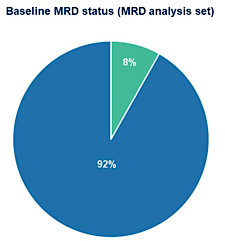 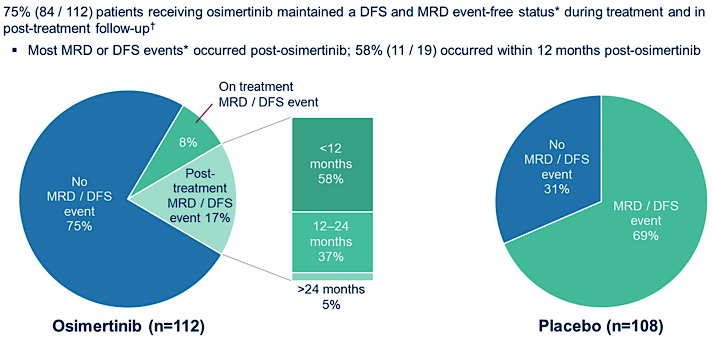 Tumor-informed MRD testing feasible, with lead time of 4.7mo
DFS/MRD events often happened post-osimertinib in osi arm
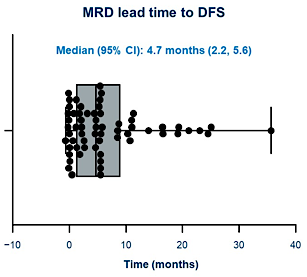 John ASCO 2024; Abstract 800
LAURA: Osimertinib after chemoradiation
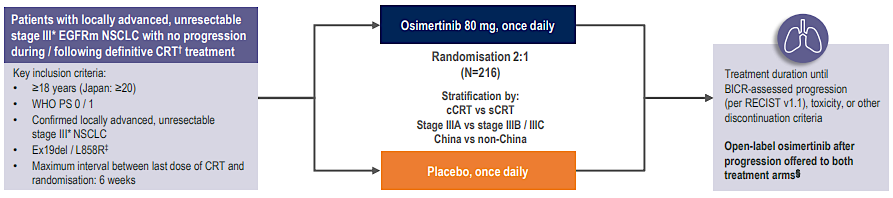 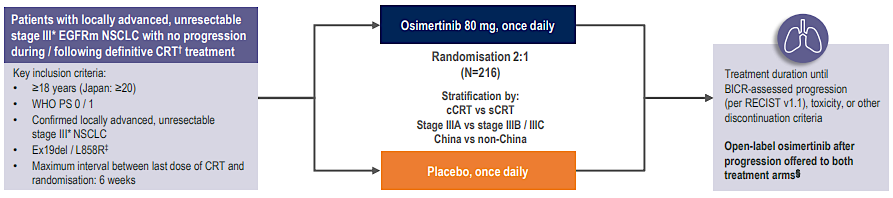 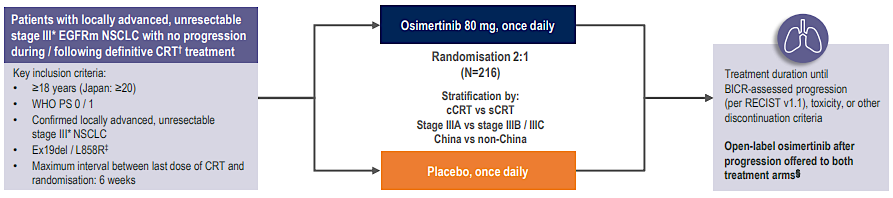 Primary Endpoint: PFS by BICR
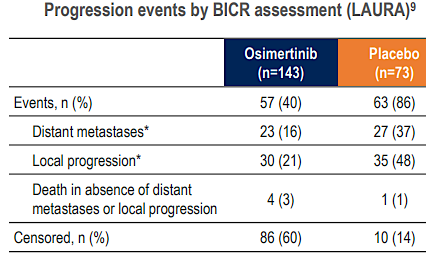 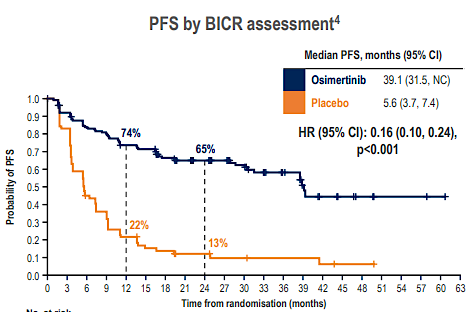 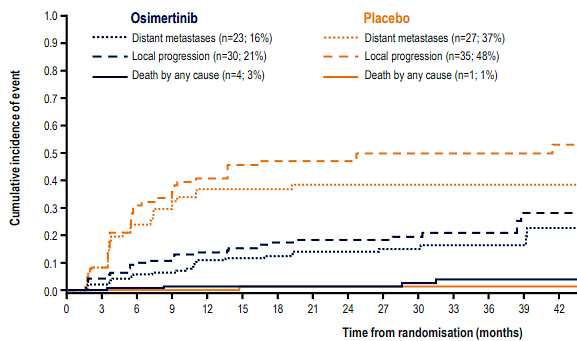 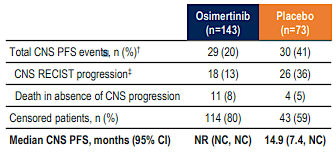 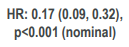 Lu Ann Oncol 2024; Lu N Engl J Med  2024
Take home: LAURA: Osimertinib after chemoradiation
Adjuvant osimertinib after chemoradiation led to improved time to metastatic disease and CNS progression
High-risk group ~10% has baseline CNS metastases, ~50% no PET scan
INDEFINITE osimertinib until progression. Should this be standard of care in resected disease as well? Or is this just replicated osimertinib in (micro) metastatic disease?

TAKE HOME: Osimertinib is standard of care after definitive therapy for all locally advanced EGFR-mutant lung cancers
Lu Ann Oncol 2024; Lu N Engl J Med  2024
Patritumab deruxtecan
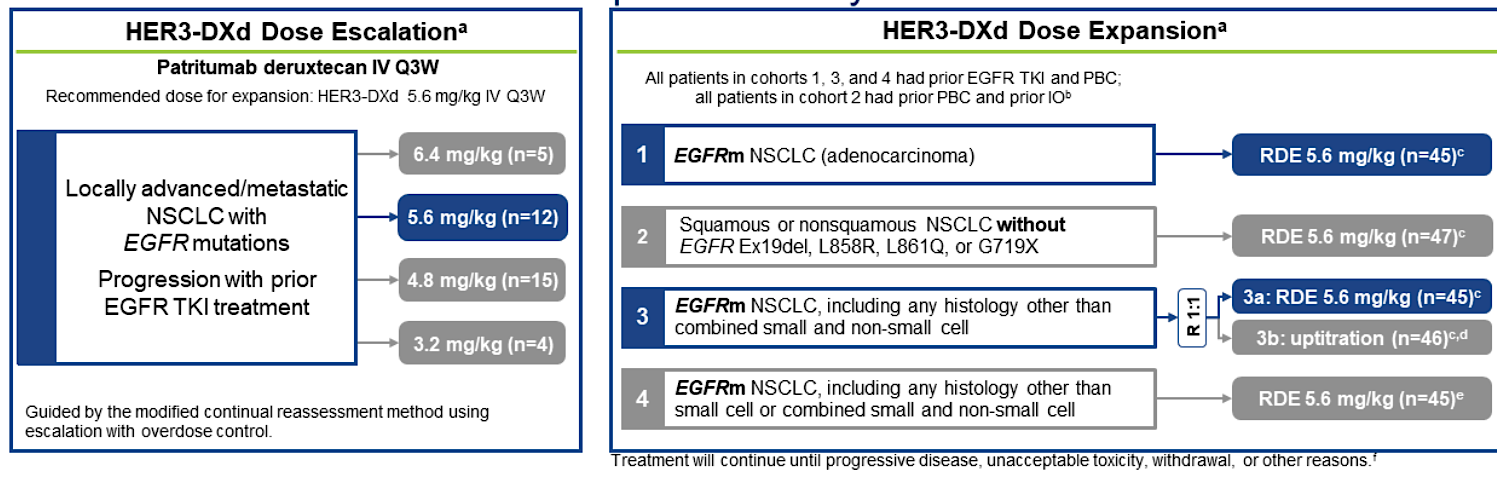 Phase 1 Dose escalation
HERTHENA-Lung01 Registrational phase 2
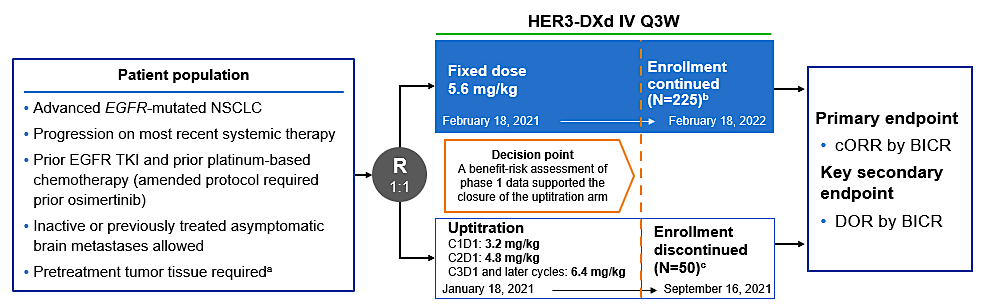 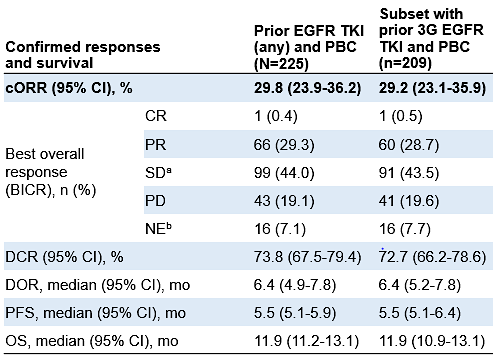 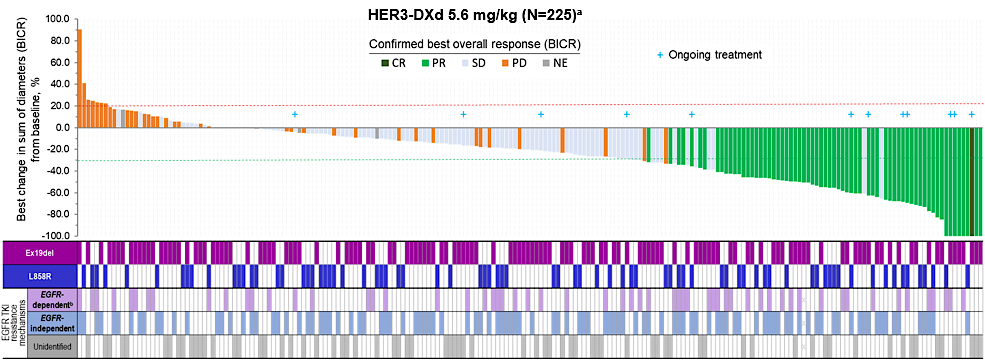 Yu J Clin Oncol  2023
Patritumab deruxtecan
HER3 expression and response
PFS
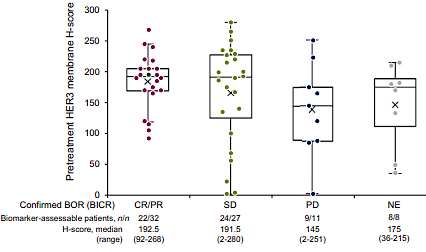 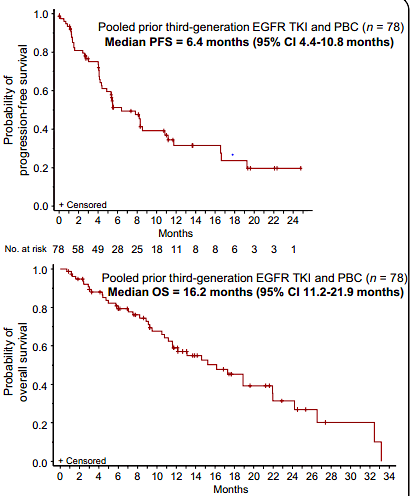 OS
Consistent updated PFS and OS
No new safety signals
Slightly higher ORR in pts with EGFR-independent resistance (30 vs 48%)
Acquired resistance mutations included a HER3 frameshift mutation, TOP1 mutation
HER3 expression did not select for response
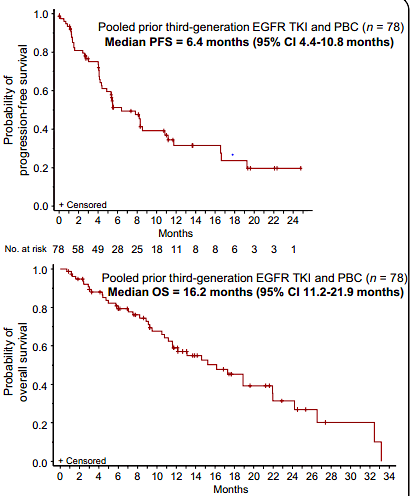 Yu Ann Oncol 2024
Patritumab deruxtecan
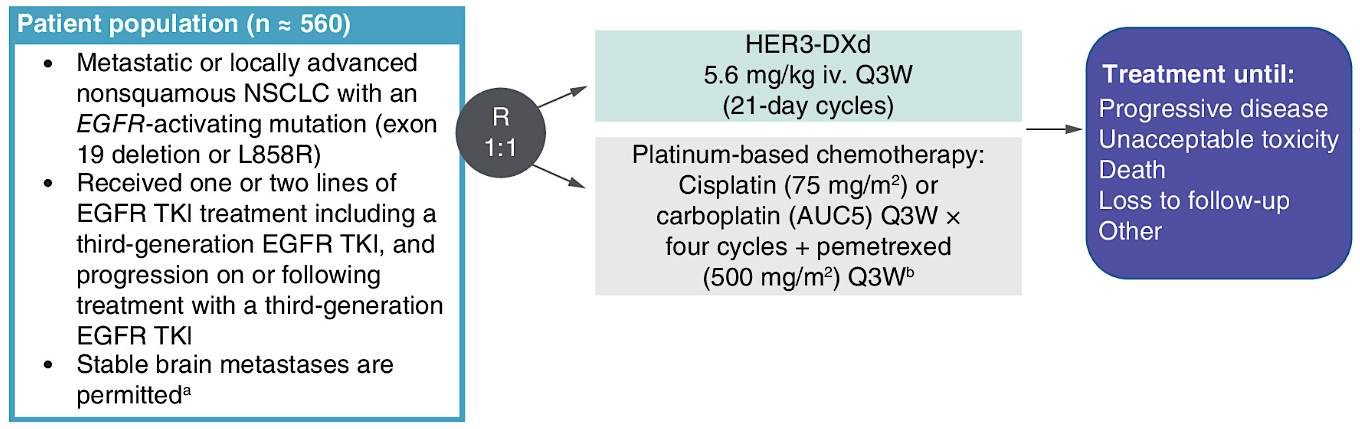 Primary endpoint: Progression-free survival by BICR
Press release:
Press release:
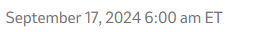 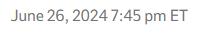 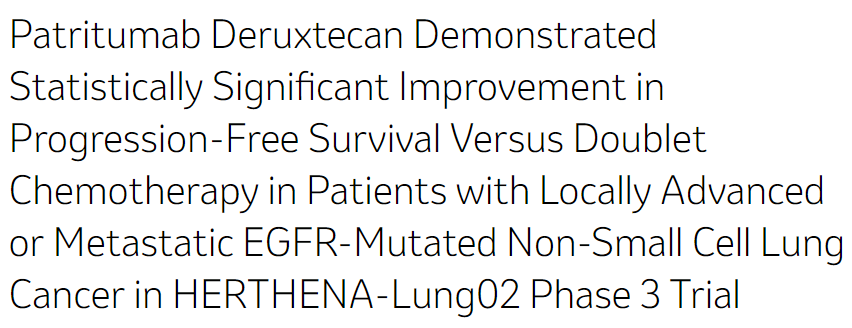 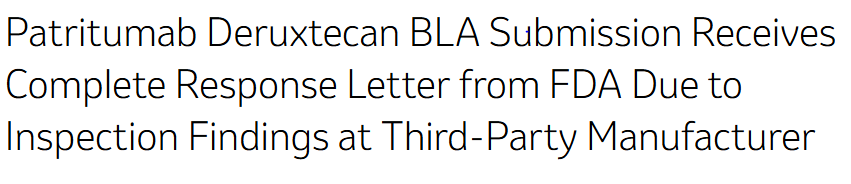 Mok Fut Med 2023
Datopotamab deruxtecan
TROPION-Lung05
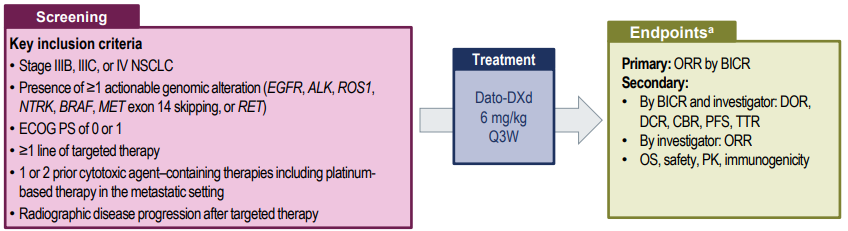 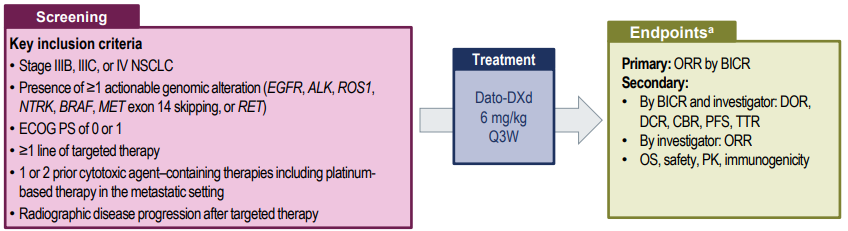 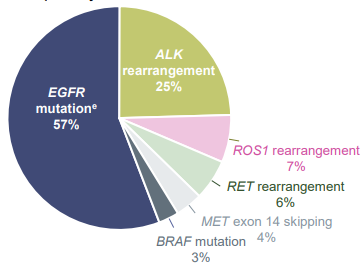 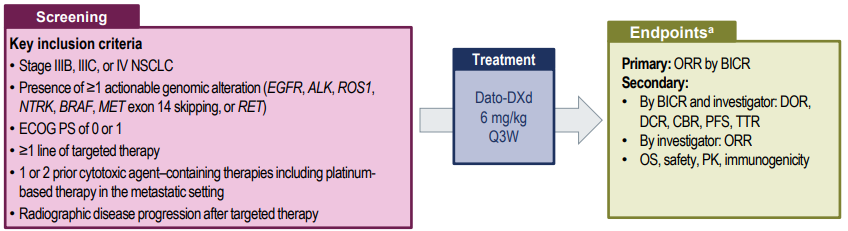 Pts with measurable CNS disease
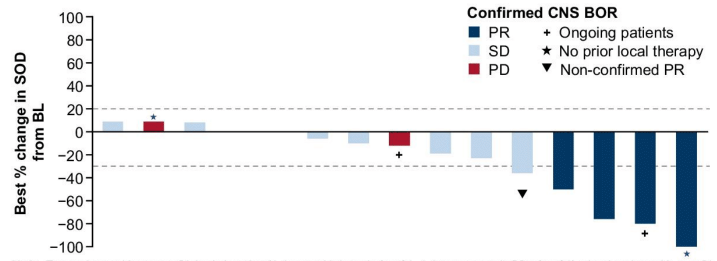 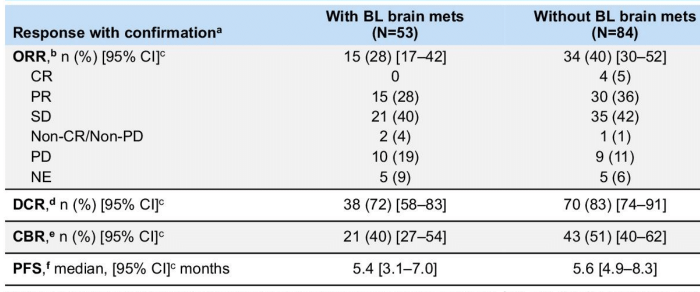 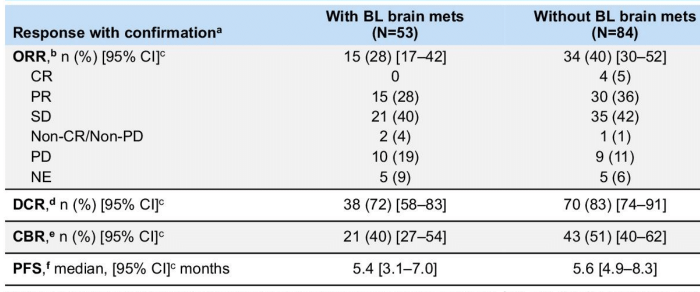 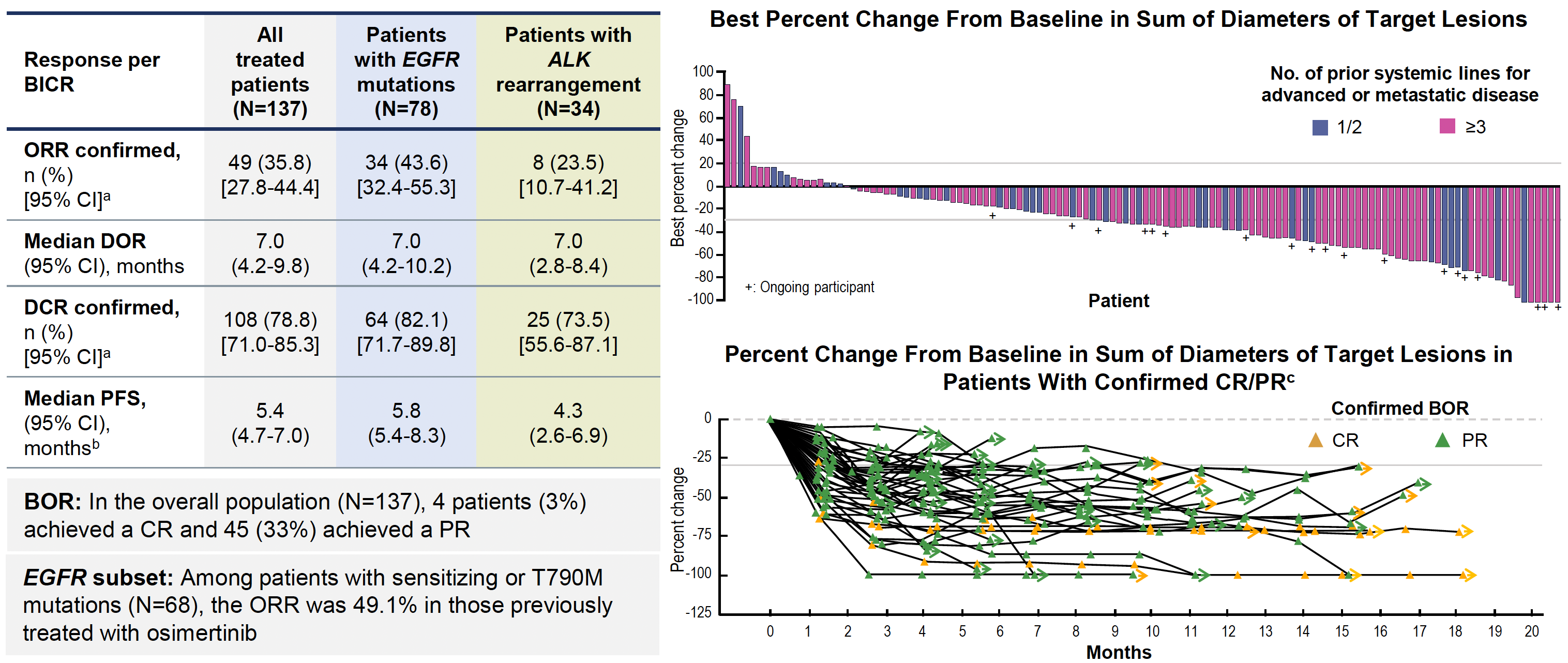 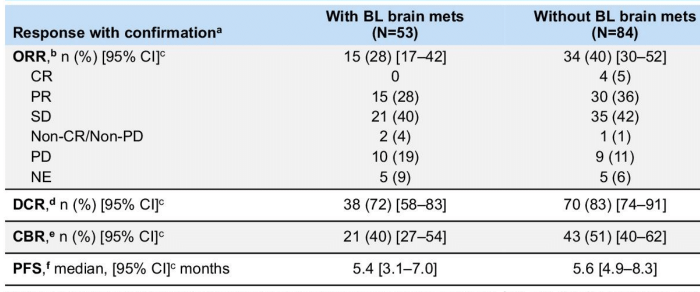 72% of pts with brain mets had prior local treatment
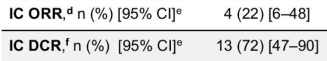 Sands J Clin Oncol 2025;Lisberg ASCO 2024;Abstract 8593
Datopotamab deruxtecan
EGFR+ NSCLC from TL1 and TL5
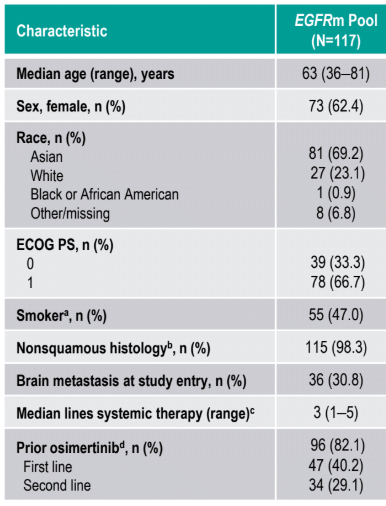 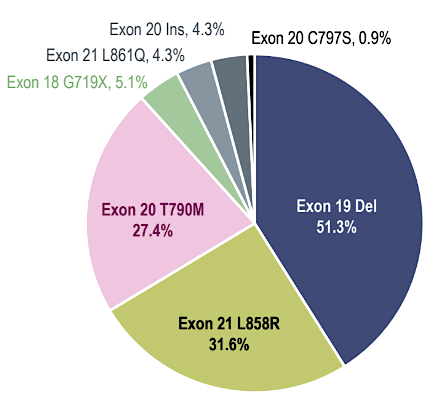 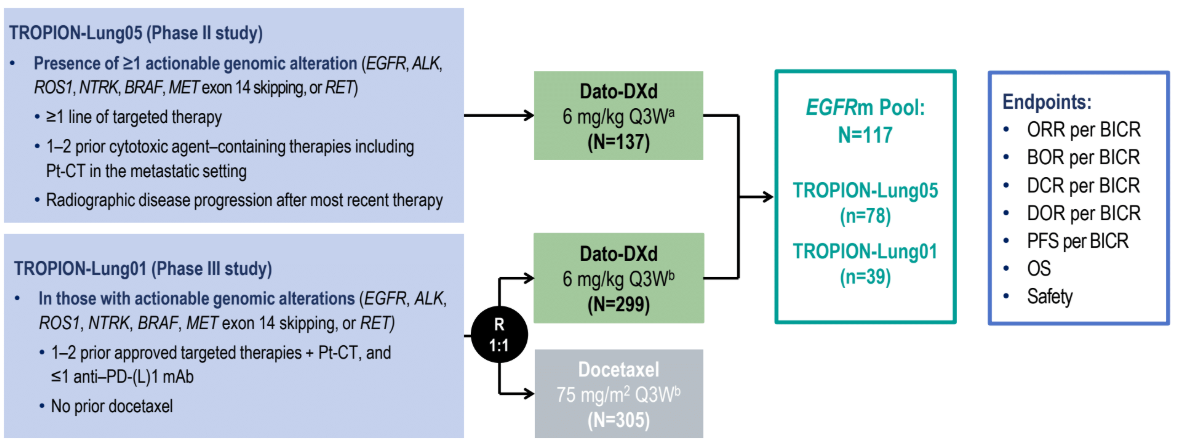 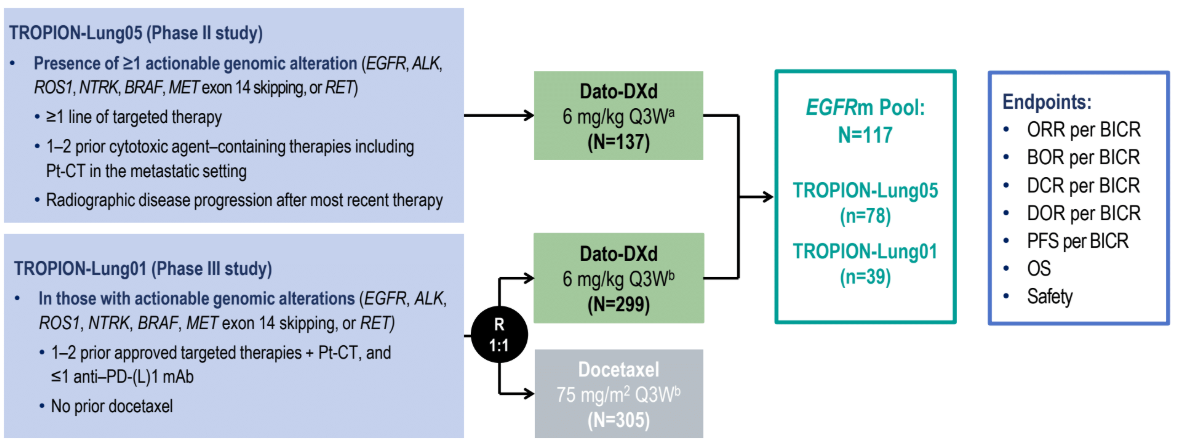 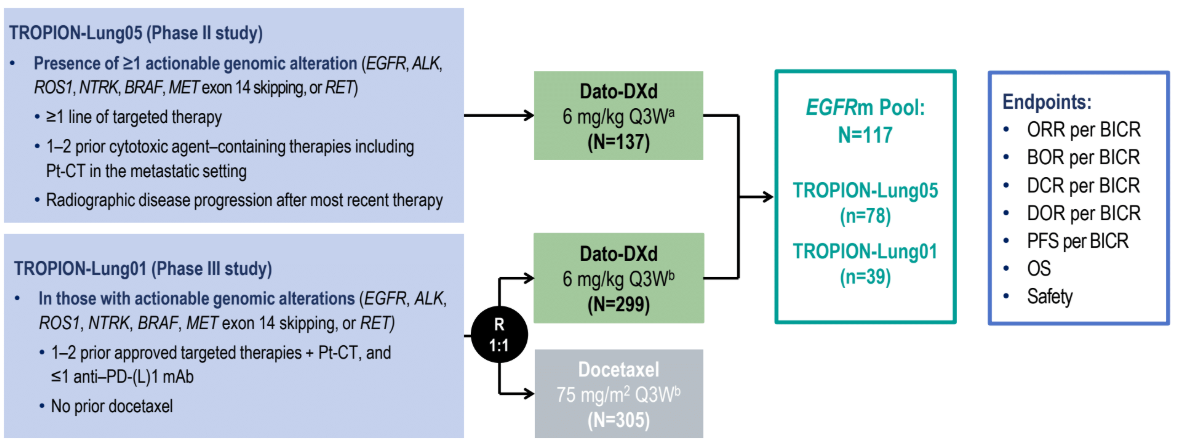 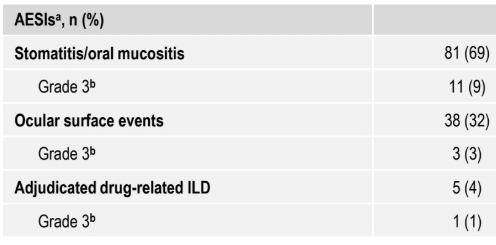 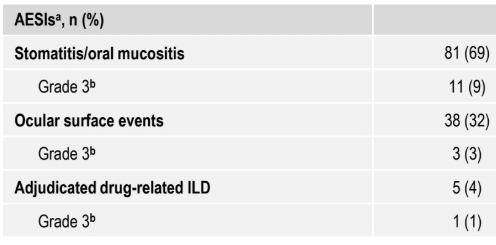 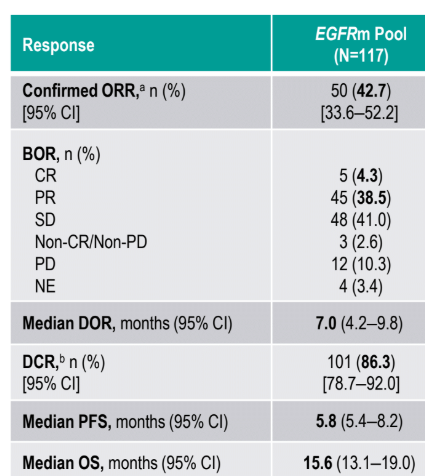 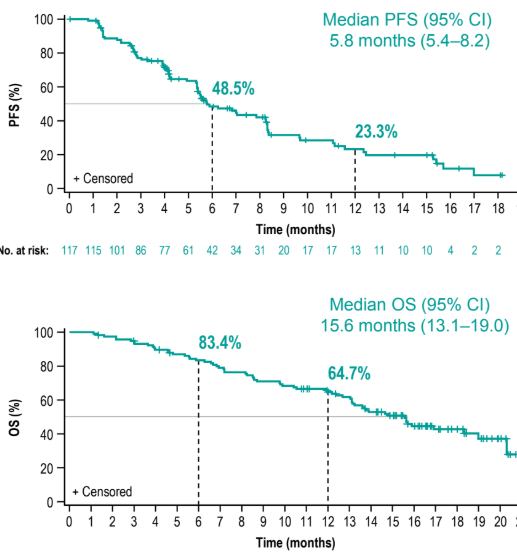 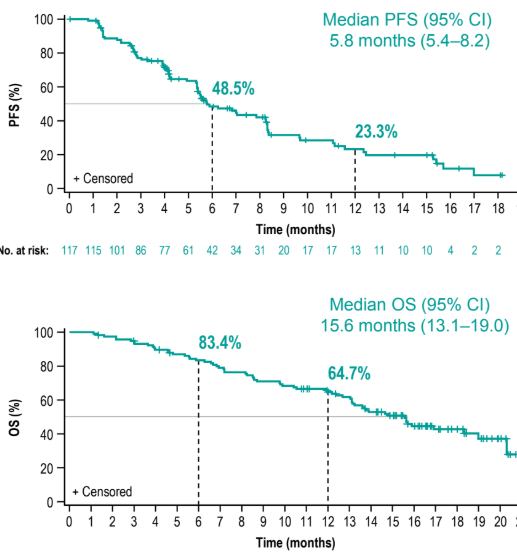 Ahn ESMO Asia; Abstract LBA7
Datopotamab deruxtecan
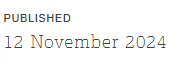 Press release:
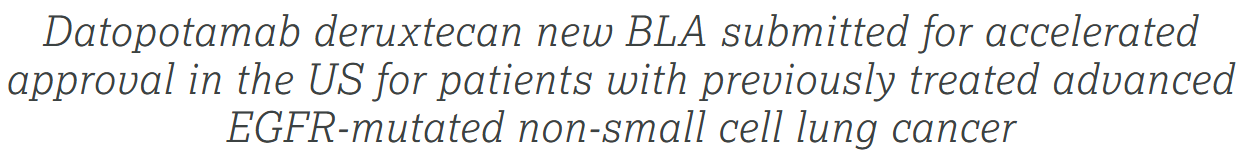 Biomarker for antibody drug conjugates may be driver oncogene – datopotamab and patritumab both seeking approval in EGFR+ lung cancer
ADCs initially thought too bulky and therefore with limited CNS penetration, but CNS efficacy is present
Efforts to combine ADCs with osimertinib are ongoing
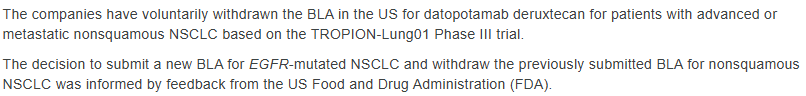 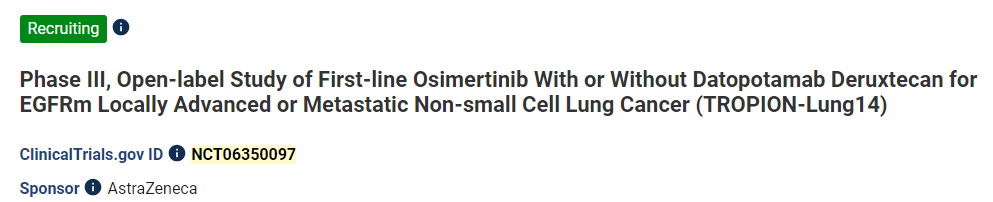 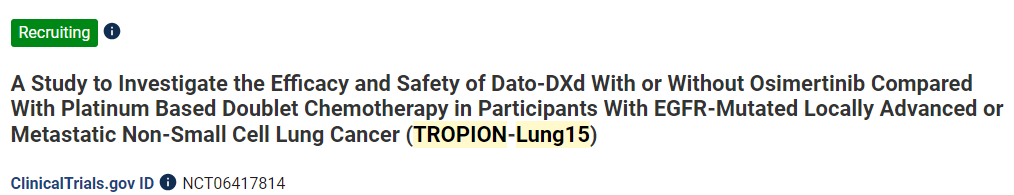 Ahn ESMO Asia; Abstract LBA7
Sacituzumab tirumotecan
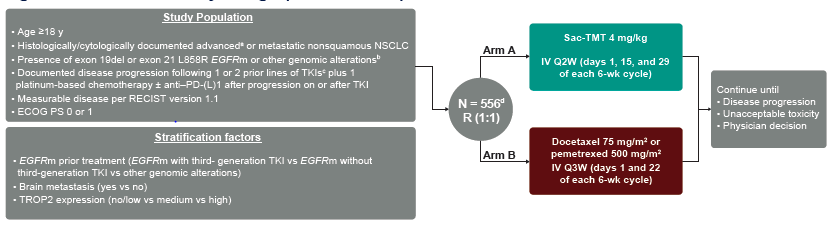 TroFuse-0041
AGA: EGFR, ALK, ROS1, BRAF, NTRK, MET, RET
Primary endpoints: PFS and OS
Stratify by: brain mets, TROP2 expression, prior EGFR TKI
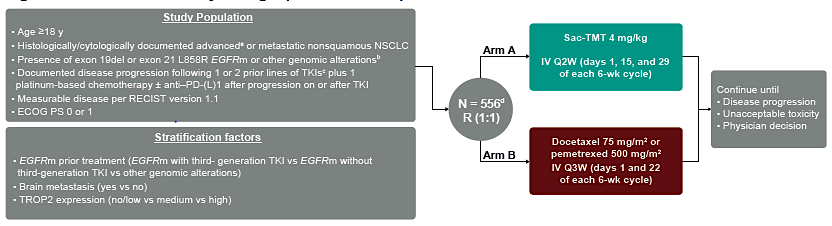 TroFuse-0092
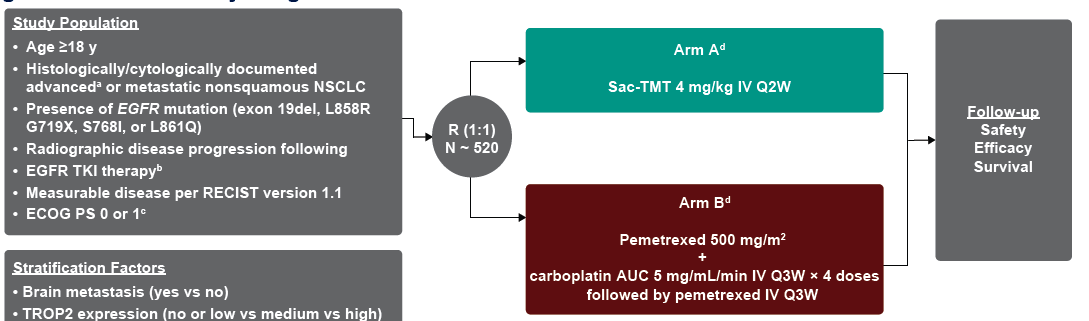 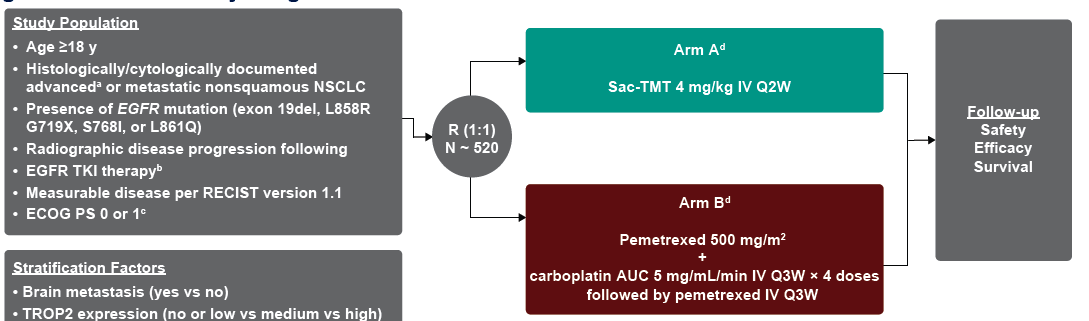 Primary endpoints: PFS and OS
Stratify by: brain mets, TROP2 expression, prior EGFR TKI
1:Garon WCLC 2024;Abstract P2.10A.06.
2:Leighl WCLC 2024;Abstract P2.10A.07.
Sacituzumab tirumotecan
Press release:
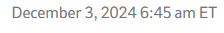 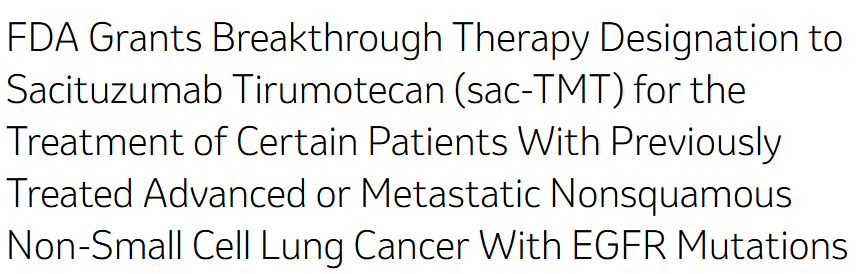 -	Several ADCs are looking at the AGA space as an entry point (enhanced efficacy in this population)
-	Other studies are focused on combination therapies with immunotherapy for larger NSCLC populations
-	Need biomarkers to select appropriate ADC for a pt
-	We will hopefully have several ADC options for EGFR+ NSCLC in the near future
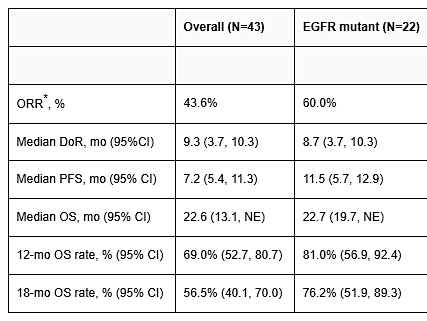 Fang AACR 2024;Abstract CT247
Zipalertinib after amivantamab
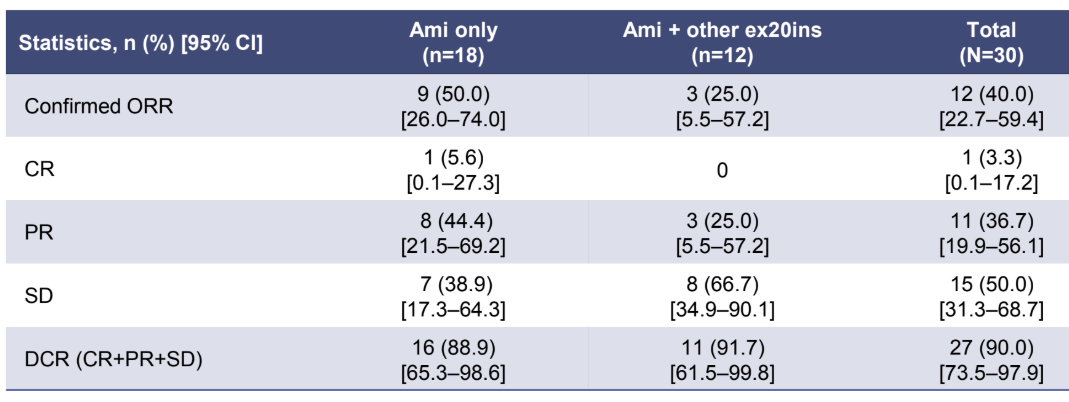 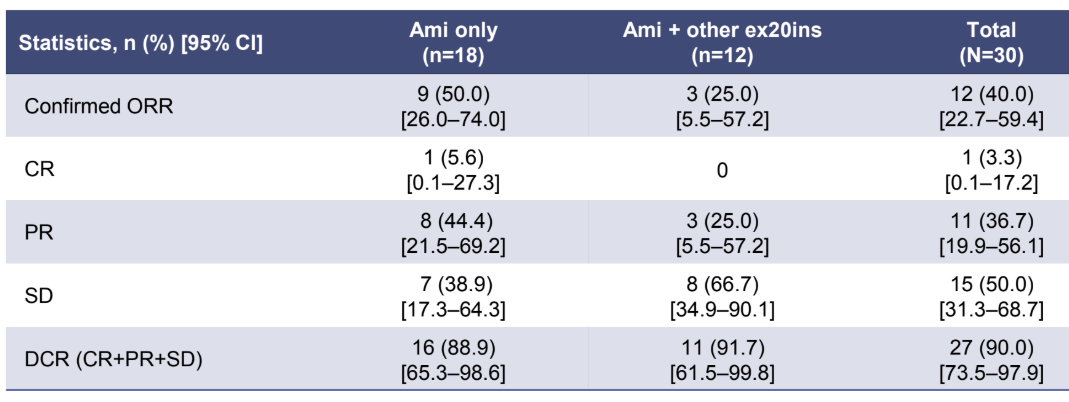 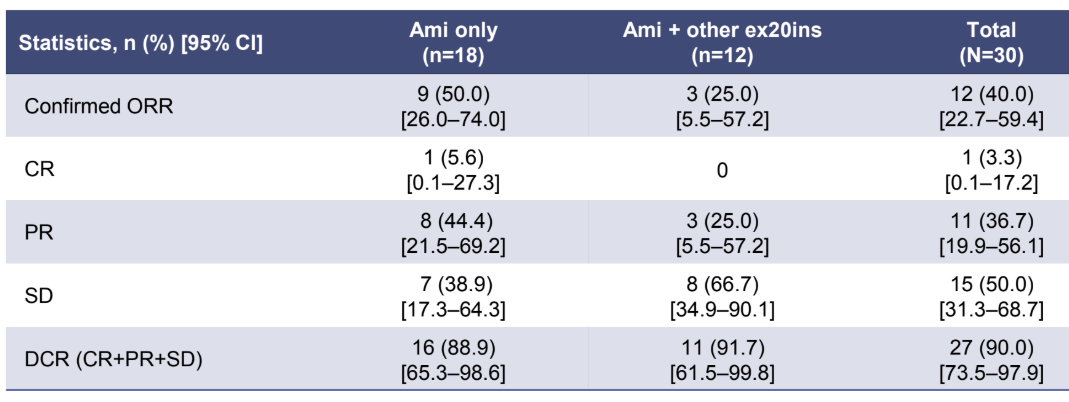 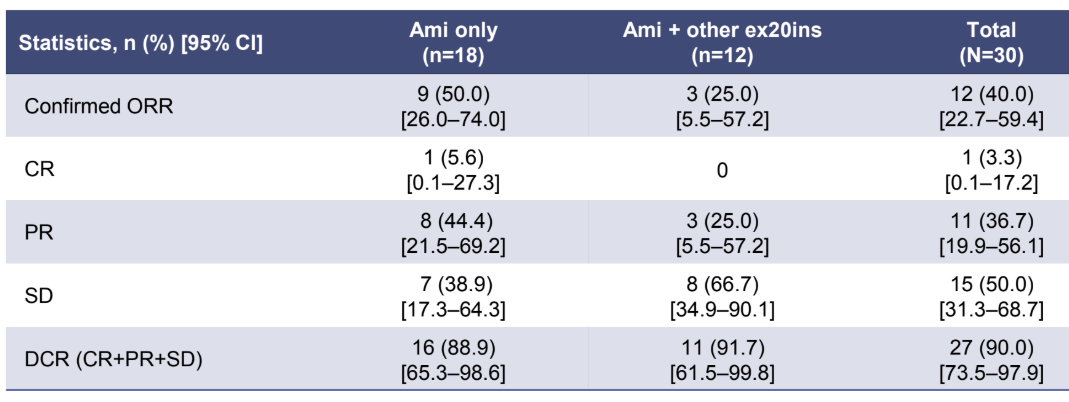 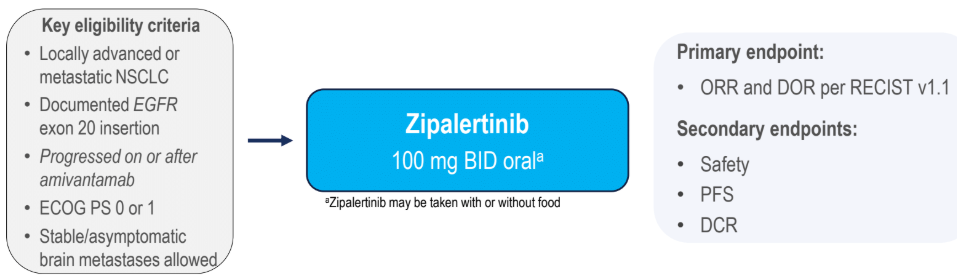 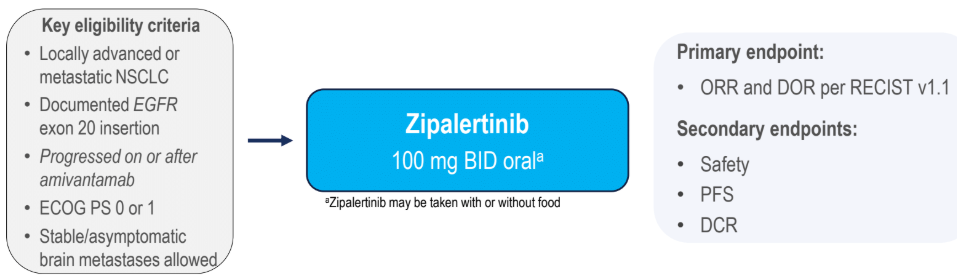 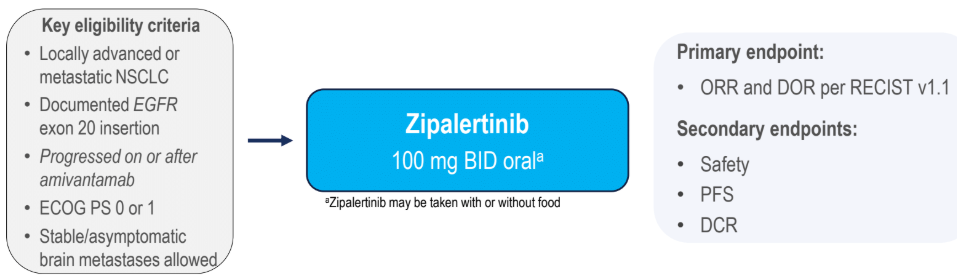 It was previously unknown whether there was cross-resistance between EGFR exon 20 directed antibodies versus tyrosine kinase inhibitors
Zipalertinib appears to be effective after amivantamab with an ORR of 50%
Zipalertinib is less effective (ORR 25%) after a different TKI (Poziotinib, mobocertinib, BLU-451)
Assessment of sequencing of TKI and antibody are needed
Passaro ESMO 2024; Abstract 1254MO
Ongoing zipalertinib trials
REZILIENT2: Zipalertinib in CNS, 1L, after other exon20 + uncommon mtns1
REZILIENT3: Phase 3 of 1L Zipalertinib + chemo vs chemo2
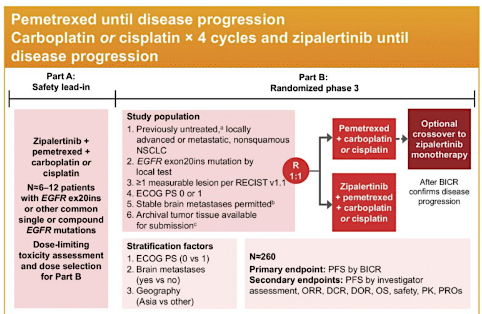 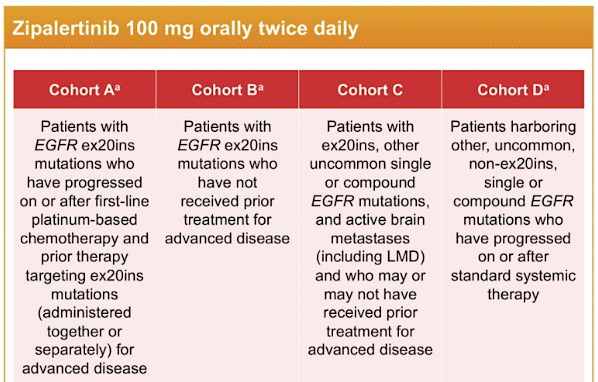 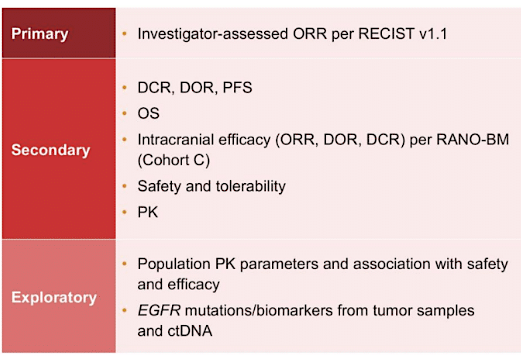 REZILIENT2 will assess zipa in atypical EGFR, CNS disease and after other exon 20 treatments
REZILIENT3 is a registrational study to assess zipa + chemo as 1L treatment (similar to amivantamab + chemo)
1:Yu ASCO 2024;Abstract TPS8670
2:Yu ASCO 2024; Abstract TPS8671